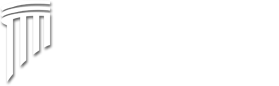 Case 5: Failure’s Not an OptionTasha’s divided loyalties between school and work commitments create conflicts of interest that must be addressed.
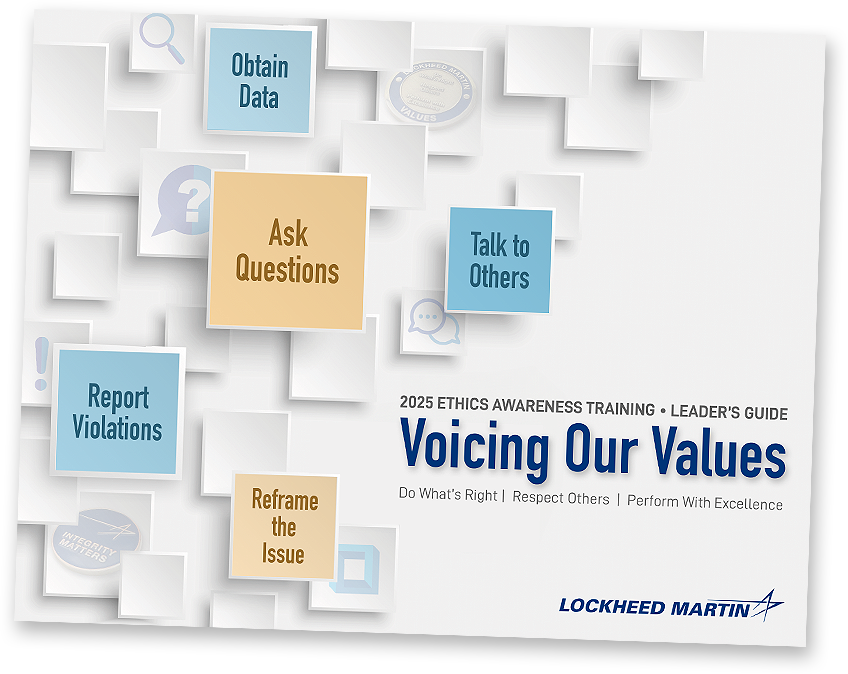 Main Characters
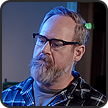 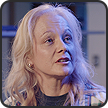 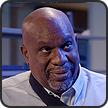 Tasha
Component Test Engineer
Rhomeyn
Quality Test Engineer
Aaron
Team Lead
Case 5: Failure’s Not an Option (Case Video)
Main Characters
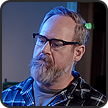 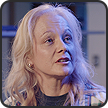 Tasha
Component Test Engineer
Aaron
Team Lead
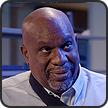 Rhomeyn
Quality Test Engineer
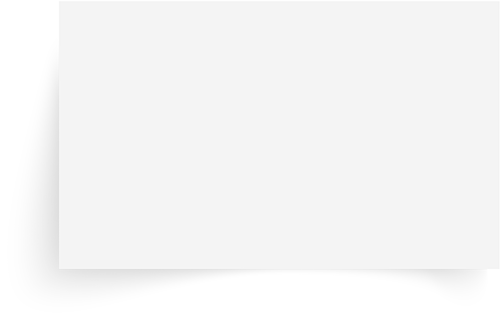 Voicing Values Discussion
Summary

Tasha’s divided loyalties between school and work commitments create conflicts of interest that must be addressed.
Case 5: Failure’s Not an OptionKey Issues: Manufacturing Quality, Labor Charging, Falsificationof Records
Main Characters
What issues do these characters encounter?
Which Voicing Our Values (VOV) techniques could help resolve these issues?
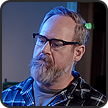 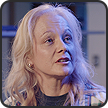 Tasha
Component Test Engineer
Aaron
Team Lead
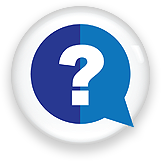 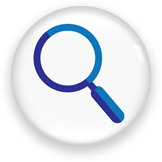 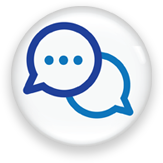 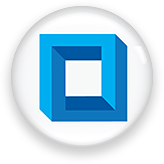 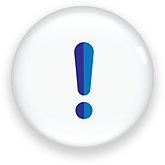 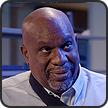 Ask Questions
Obtain Data
Talk to Others
Reframethe Issue
ReportViolations
Rhomeyn
Quality Test Engineer
Case 5: Failure’s Not an Option (Case Closing)
Main Characters
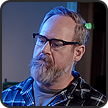 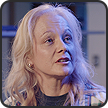 Tasha
Component Test Engineer
Aaron
Team Lead
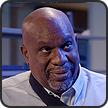 Rhomeyn
Quality Test Engineer
Main Characters
Wrap-up Discussion
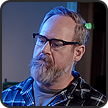 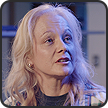 In this situation, what would you say or do?
Bottom LineWe are committed to safety and quality. Always be certain to follow business-specific labor charging policies.
Tasha
Component Test Engineer
Aaron
Team Lead
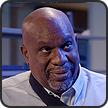 Rhomeyn
Quality Test Engineer
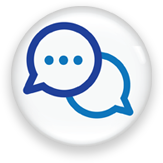 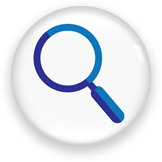 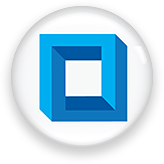 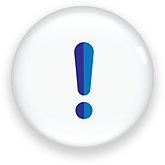 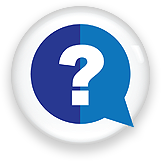 Report Violations
Reframe the Issue
Obtain Data
Talk to Others
Ask Questions